MANDALES
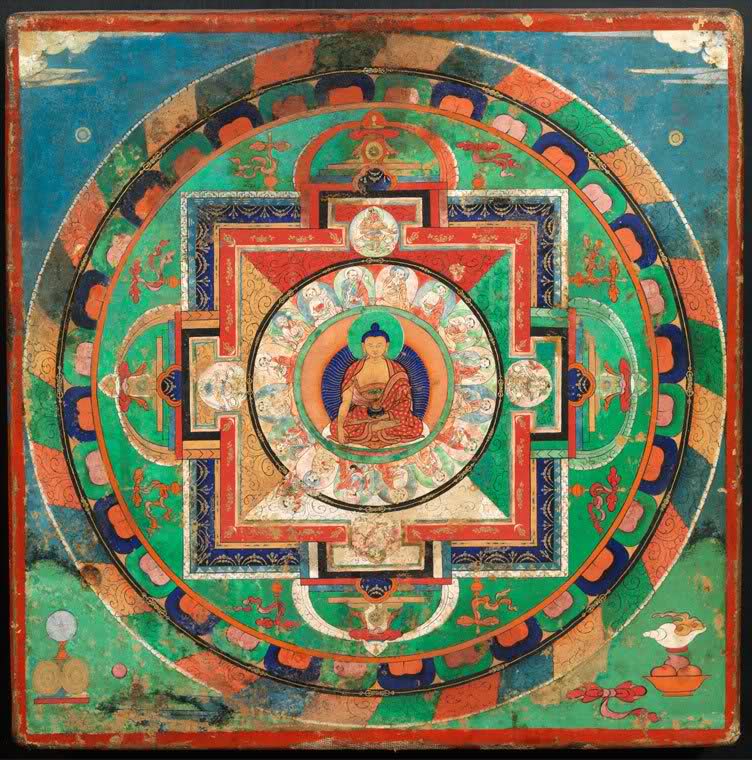 Has sentit a parlar de les propietats de les mandales?
Els mandales, no gaire coneguts entre la població, són un dels símbols més característics de la cultura hindú i són considerades alhora des d'una forma d'art fins a una manera de meditar, concentrar-se o relaxar-se.La paraula "mandala" prové del sànscrit (llengua clàssica Índia) i significa cercle sagrat.El cercle s'interpreta com la forma perfecta, el símbol del cosmos i alhora de l'eternitat. Es creu que psicològicament les mandales representen la totalitat del nostre ésser i cada persona respon a elles instintivament, més enllà de la seva edat, gènere, raça o cultura.Una mandala pot variar de color i de disseny, però bàsicament està formada per un centre i quatre punts cardinals.A més, es creu que acolorir, observar o caminar per sobre les macromandales*, que es realitzen de vegades als carrers, ens pot ajudar a concentrar-nos, a estar més atents, a activar-nos amb energia positiva, a meditar, memoritzar, relaxar-nos o fins i tot té propietats curatives.
         ·Macromandales*: https://www.youtube.com/watch?v=VRGS_sRCpbo
Com podem fer una mandala?

Podem pintar-les des del centre cap a fora si es vol exterioritzar sentiments, i al contrari, si es desitja viatjar fins al nostre interior.Una vegada finalitzat, ves més enllà i interpreta’ls. Busca el significat de les formes i els colors que has fer servir per fer-les i veuràs quines emocions predominen en aquest moment dintre teu. Per exemple, alguns significats de formes i colors són:Formes:
      ·Creu: Unió del cel i de la terra. Vida i mort. El conscient i l'inconscient.      ·Quadrat: Processos de la naturalesa. Estabilitat. Equilibri.       ·Hexàgon: Unió dels contraris.      ·Laberint: Implica la cerca del propi centre.      ·Papallona: Autorenovació de l'ànima. Transformació i mort.Colors:
     ·Vermell: masculí, sensualitat, amor, passió.     ·Blau: tranquil·litat, pau, felicitat, satisfacció, alegria.     ·Groc: sol, llum, jovialitat, simpatia, receptivitat.      ·Taronja: energia, dinamisme, ambició, tendresa, valor.     ·Rosa: aspectes femenins i infantils, dolçor, altruisme.     ·Morat: amor al proïsme, idealisme i saviesa.     ·Verd: naturalesa, equilibri, creixement, esperança.     ·Violeta: música, màgia, espiritualitat, transformació, inspiració.També ho pots treballar a l'inrevés i buscar uns símbols o colors que vegis que et puguin anar millor per canalitzar aquestes emocions que et molesten o bé despertar les que trobes més apagades en aquests moments.
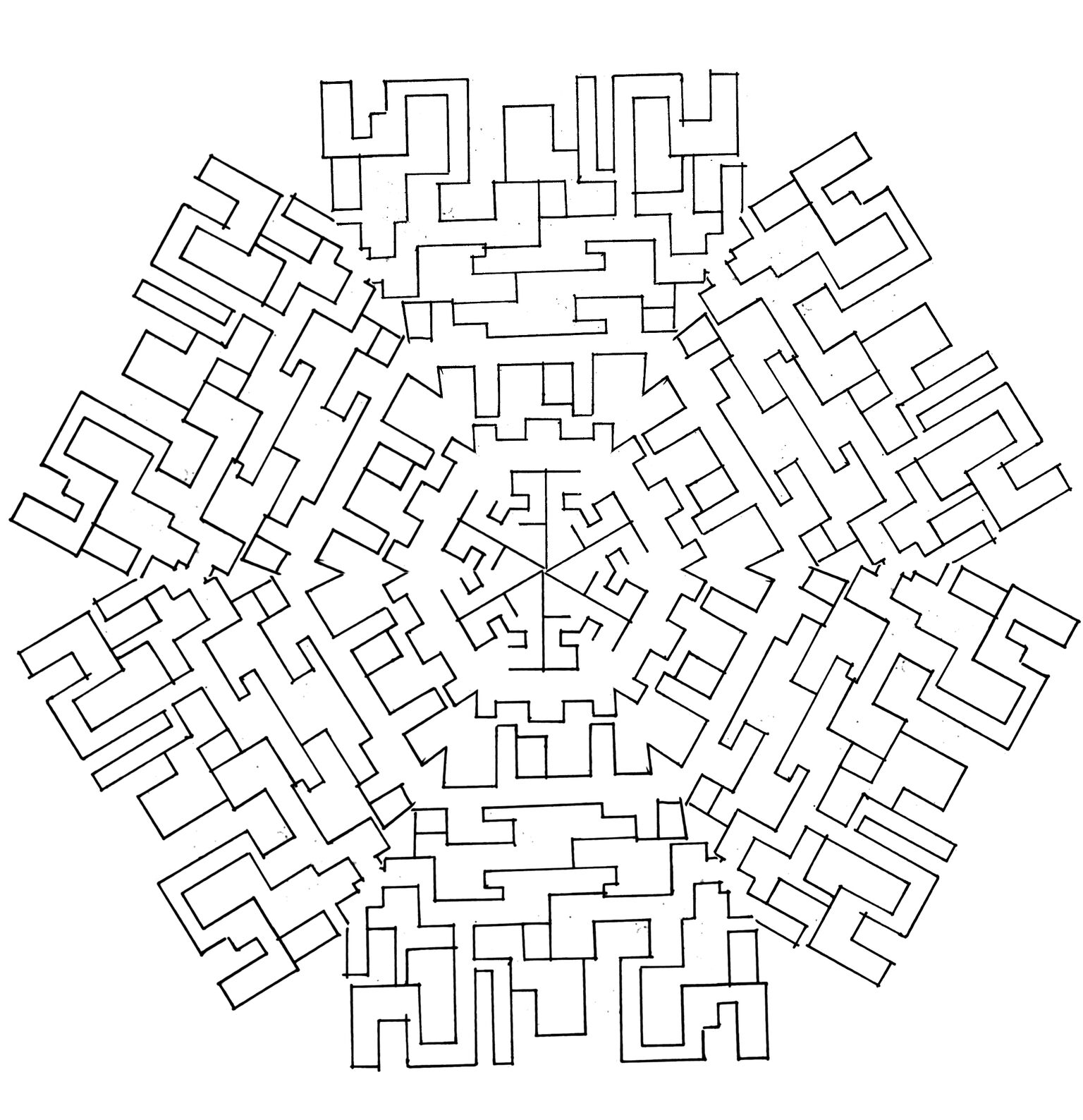 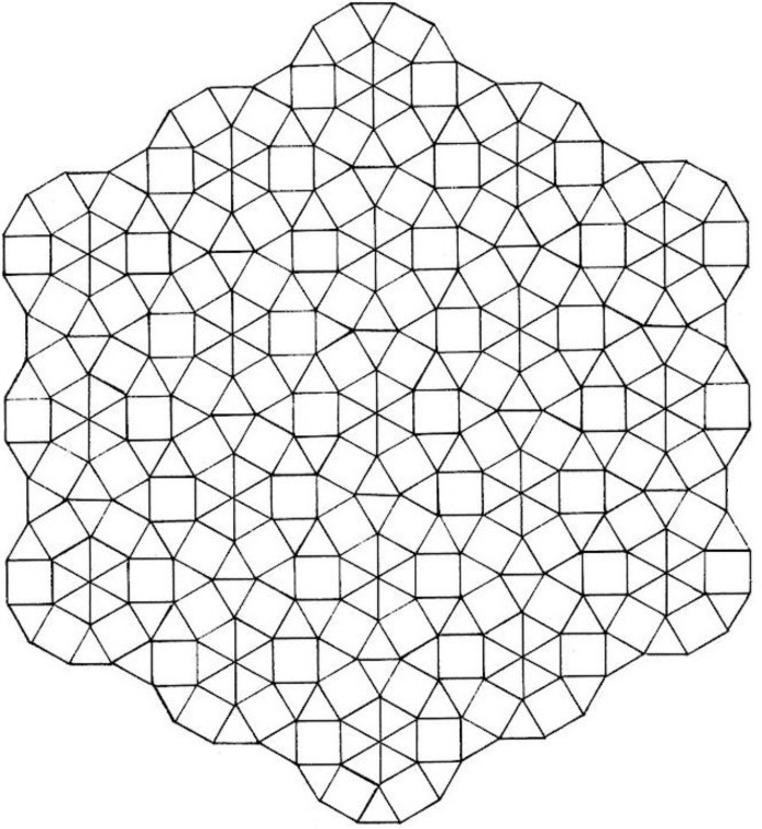 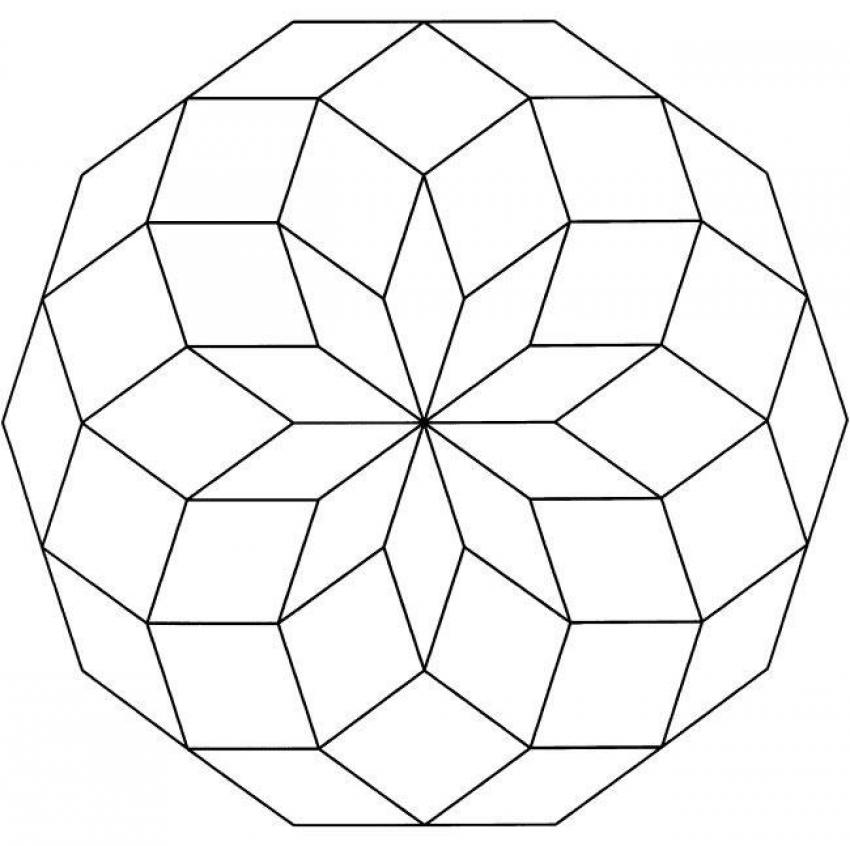 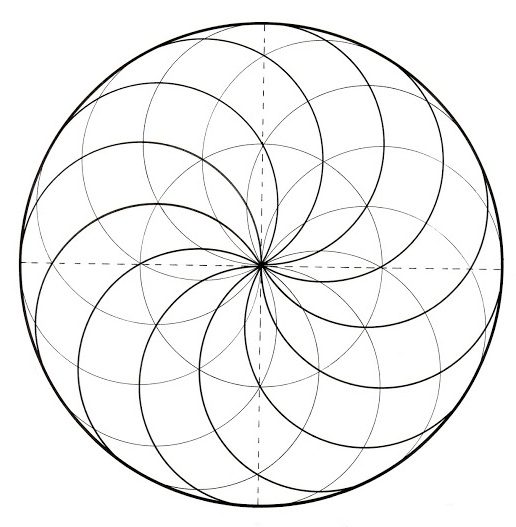 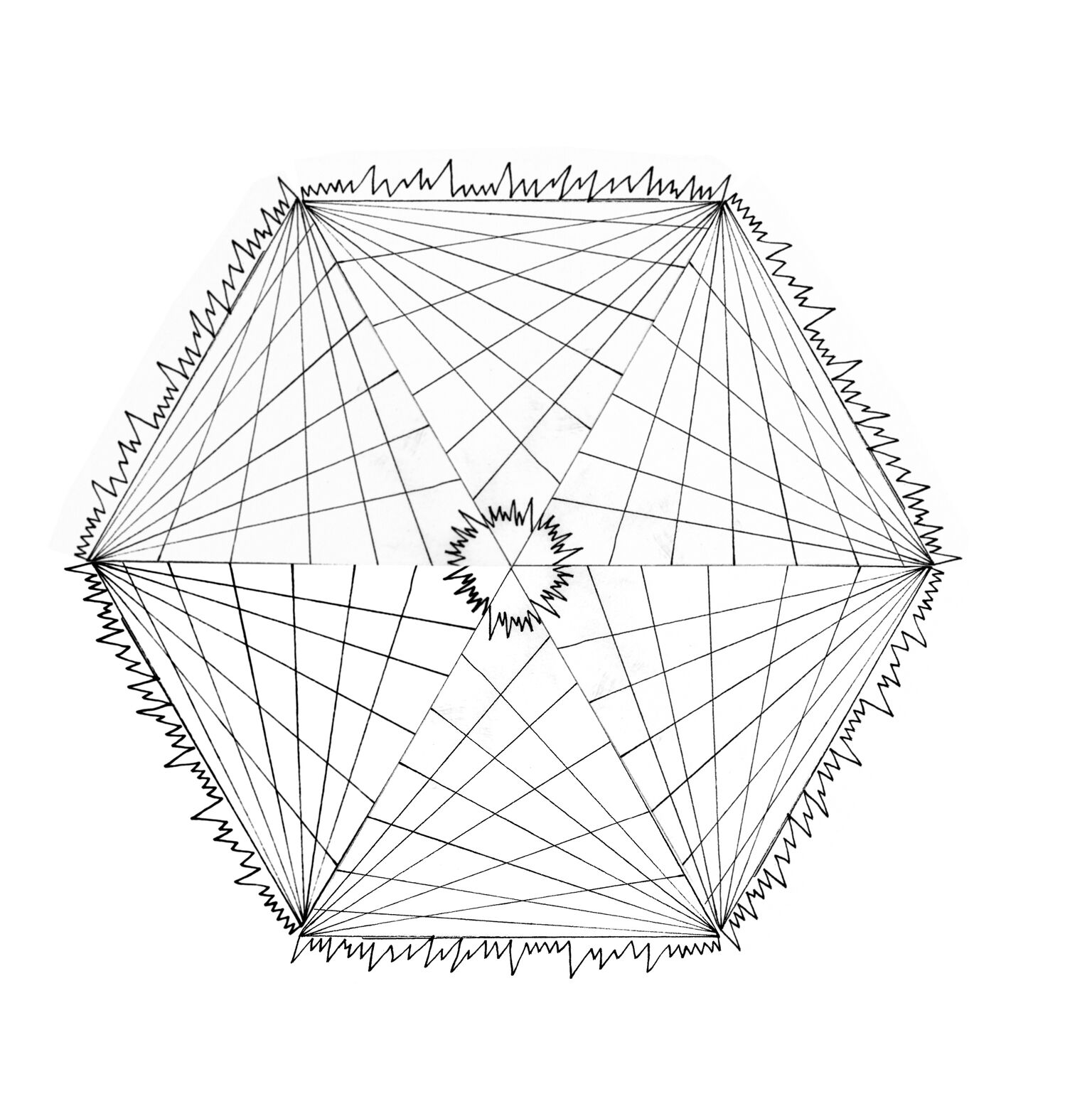 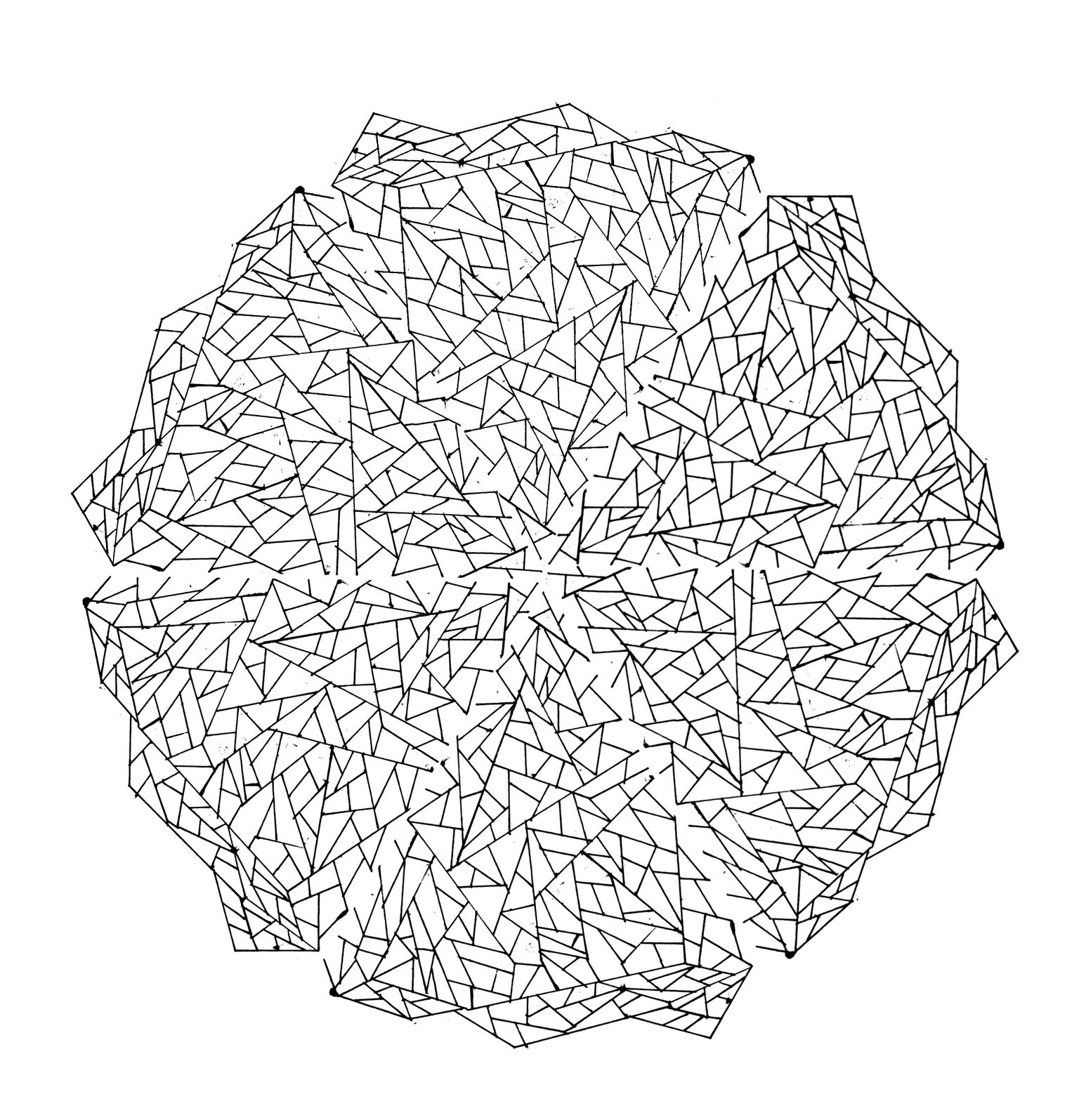 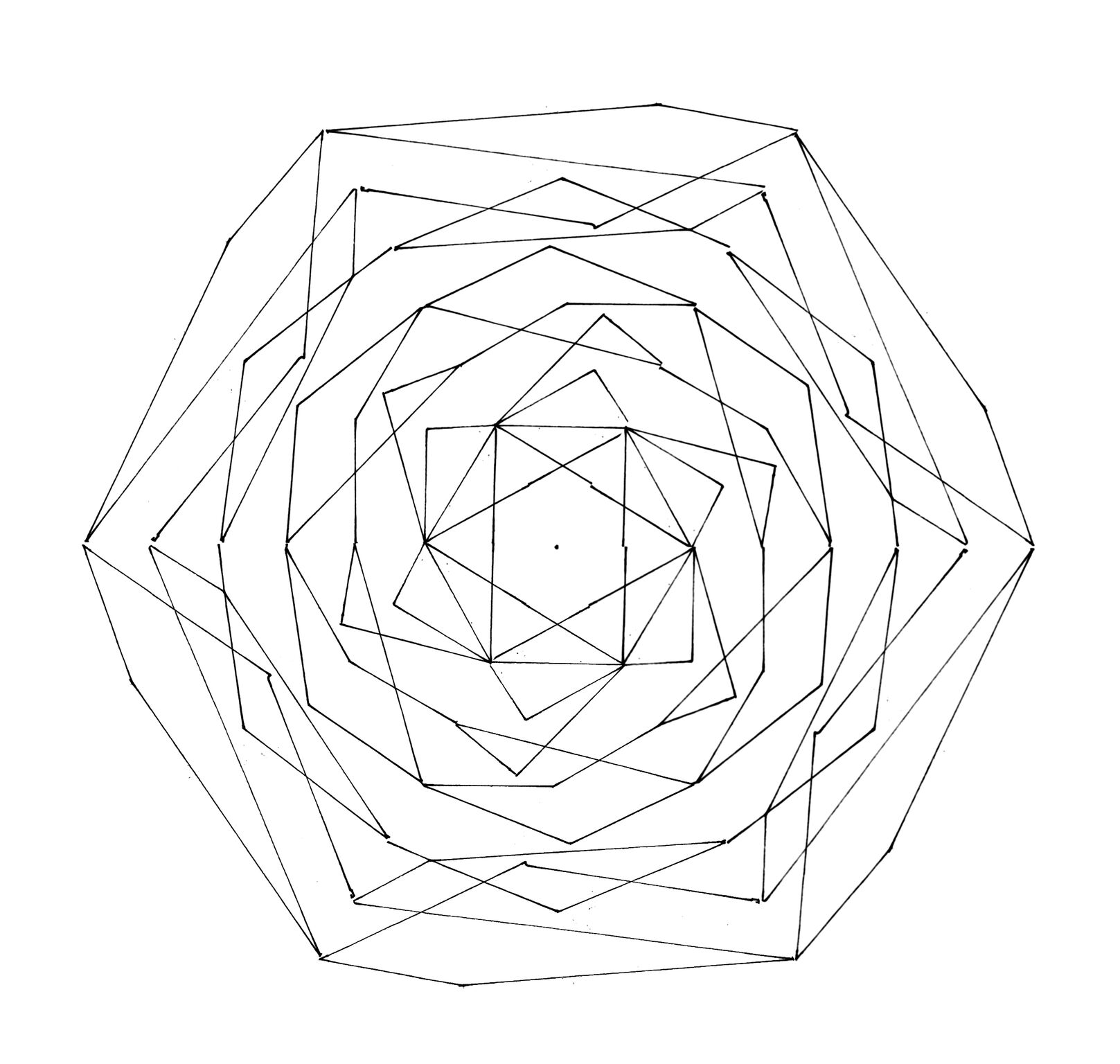 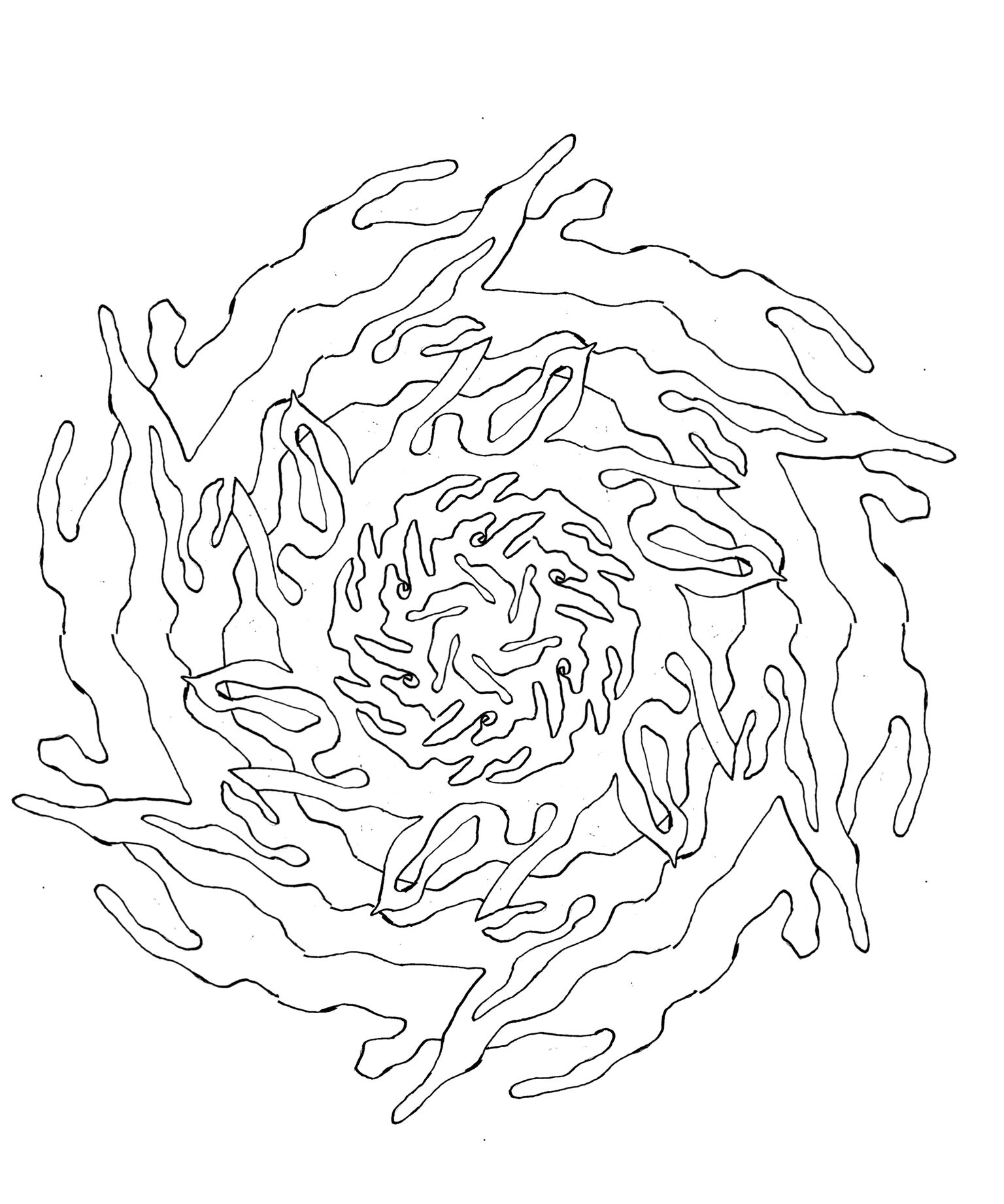 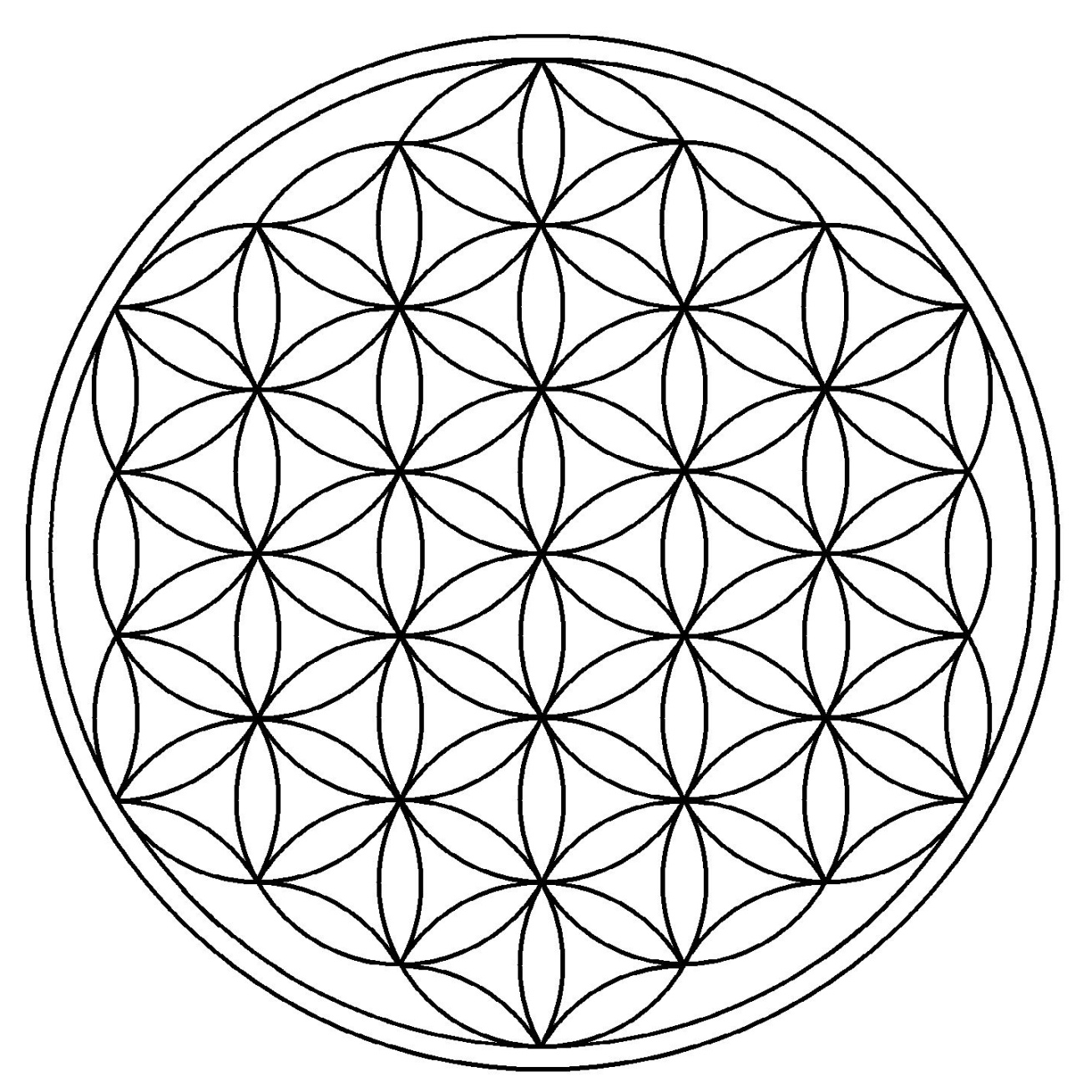 Aplicacions de les mandales al disseny
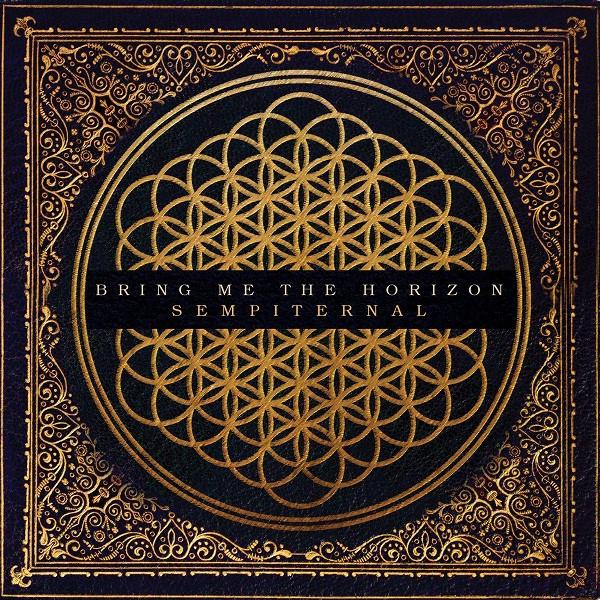 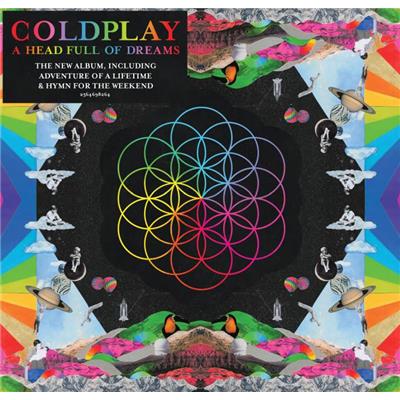 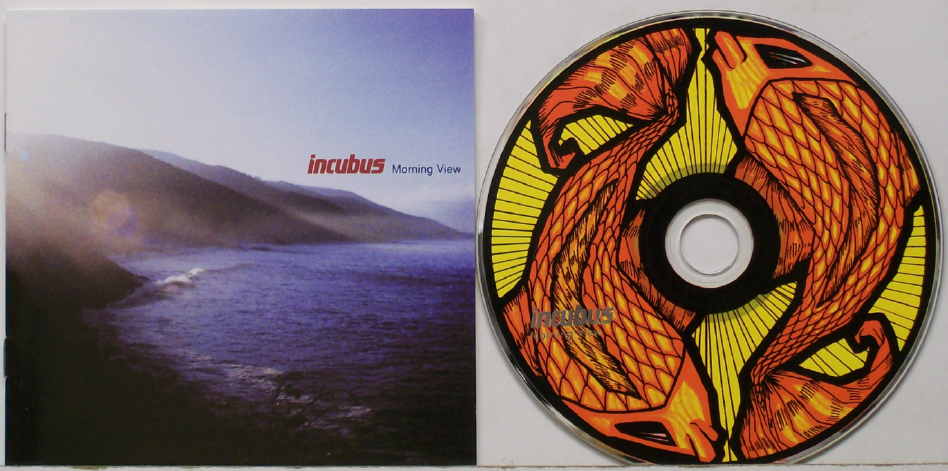 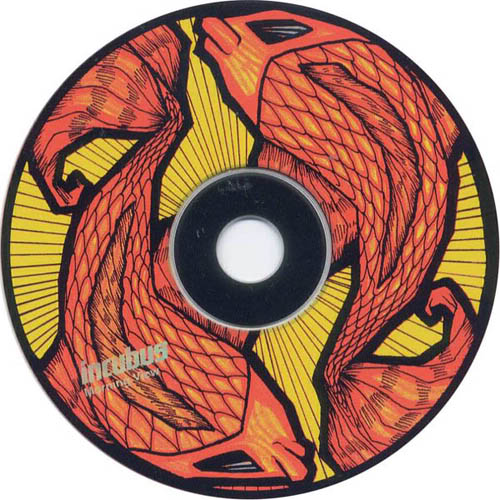 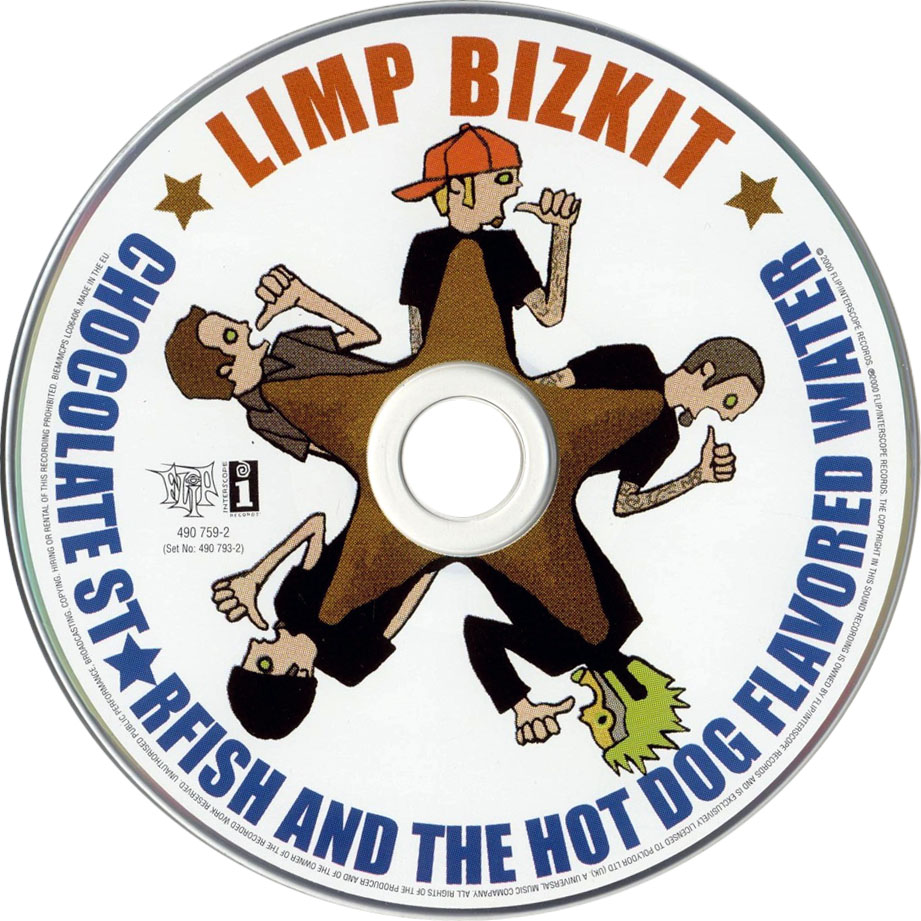 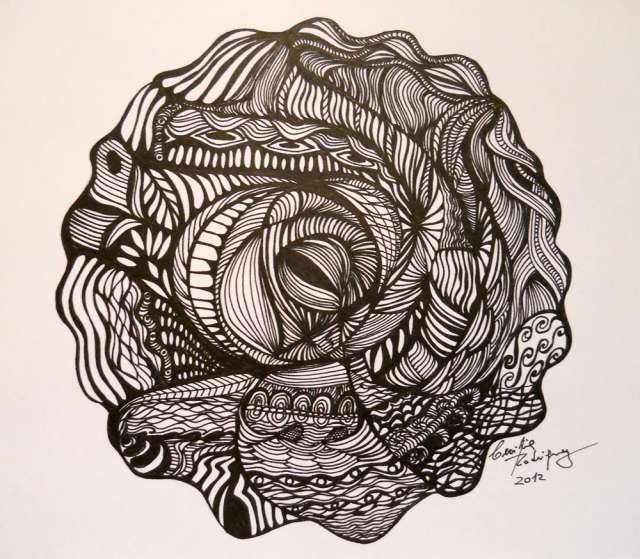 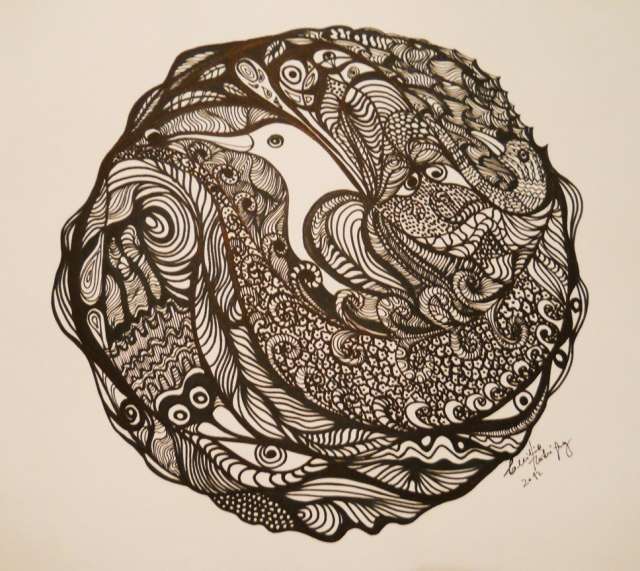 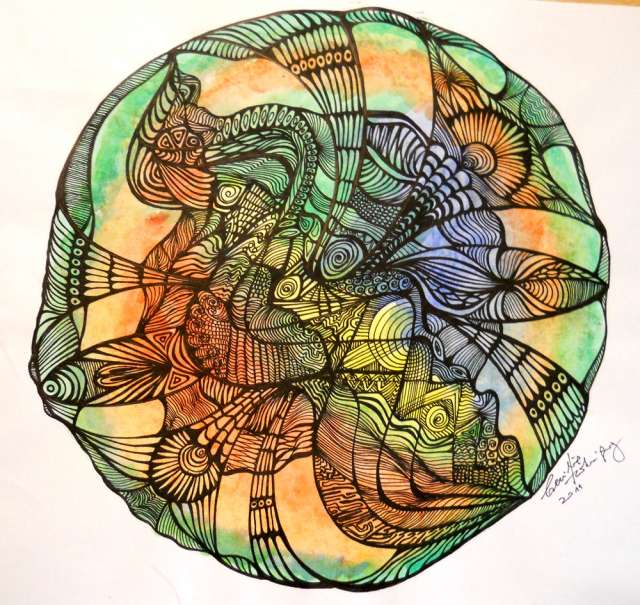 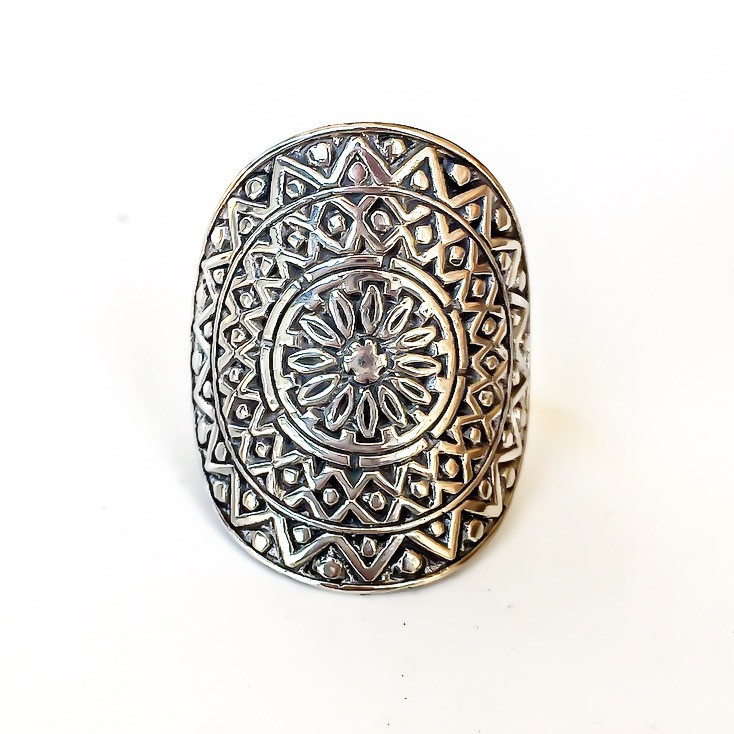 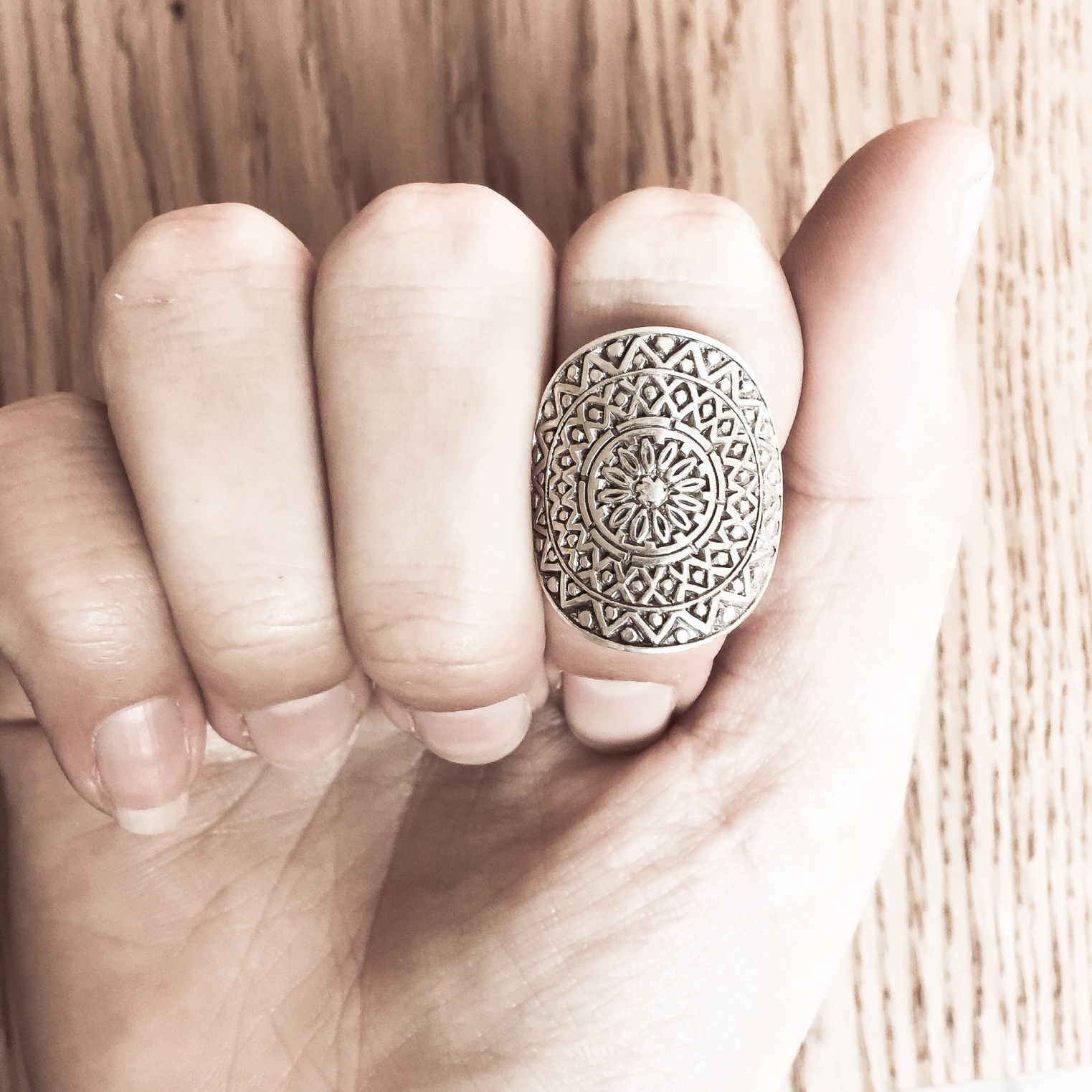 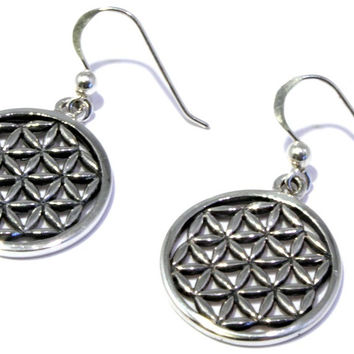 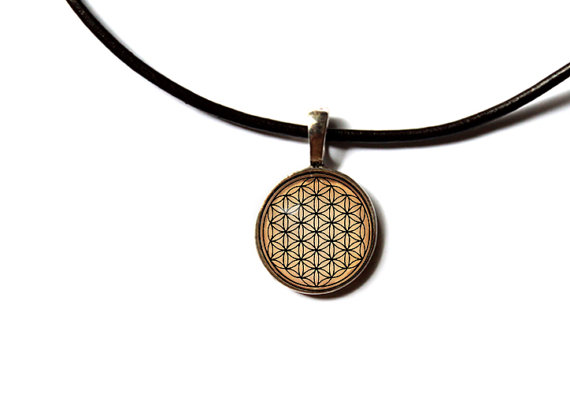 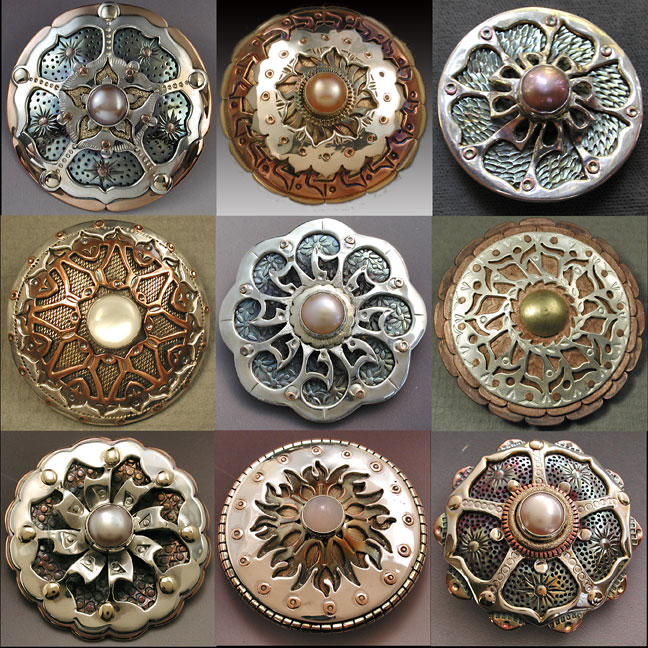 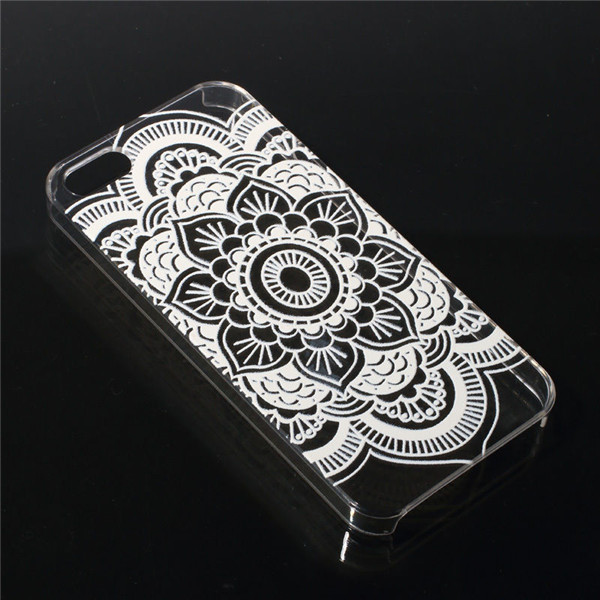 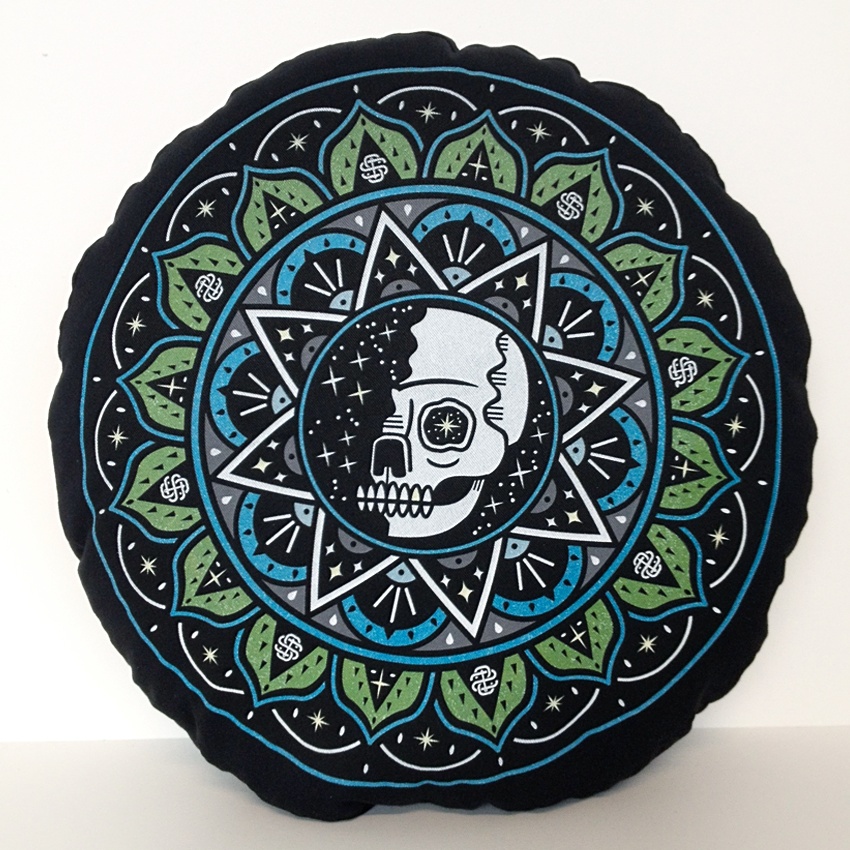 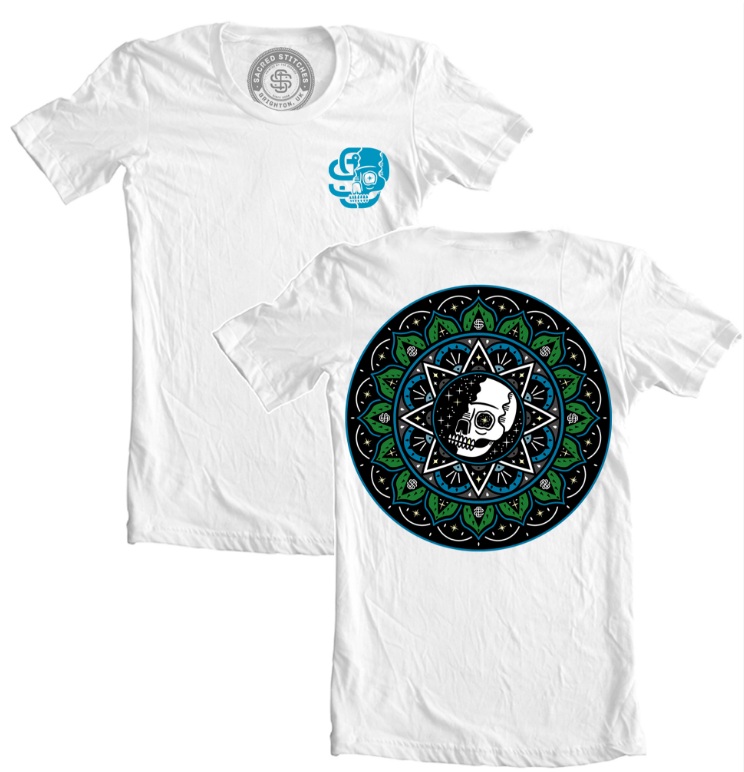 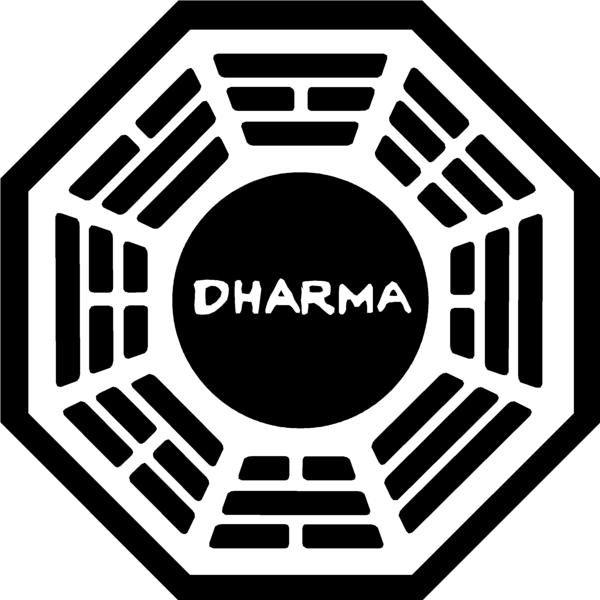 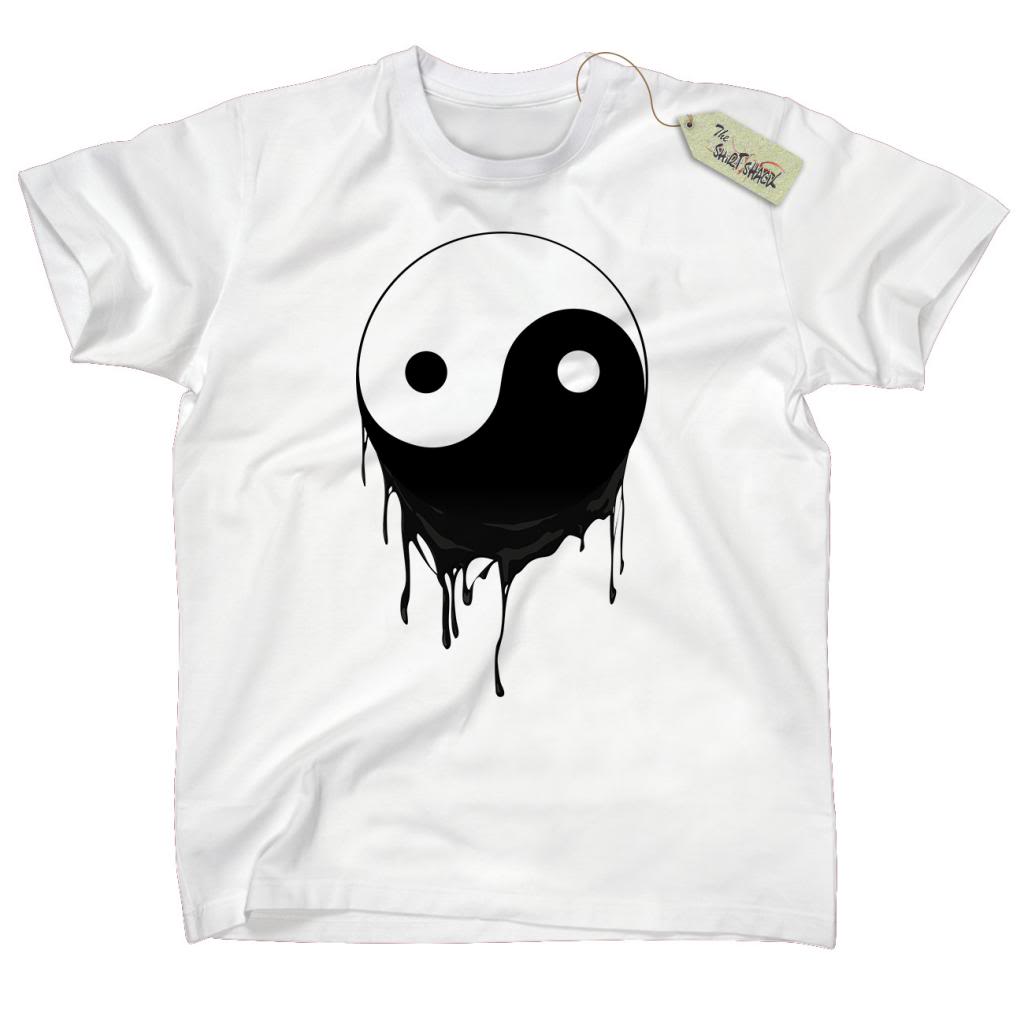 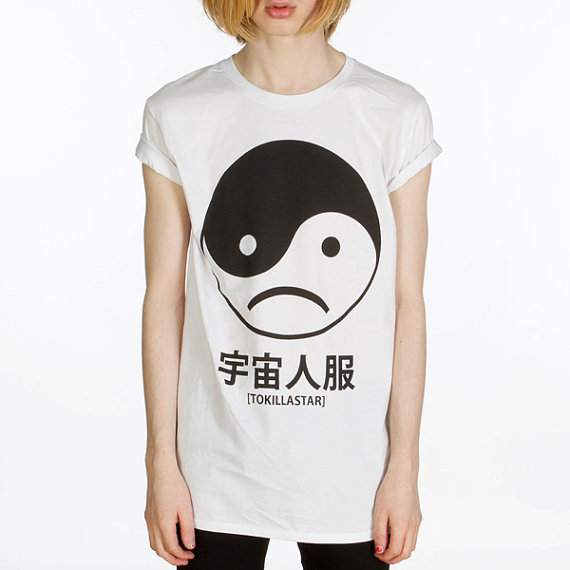 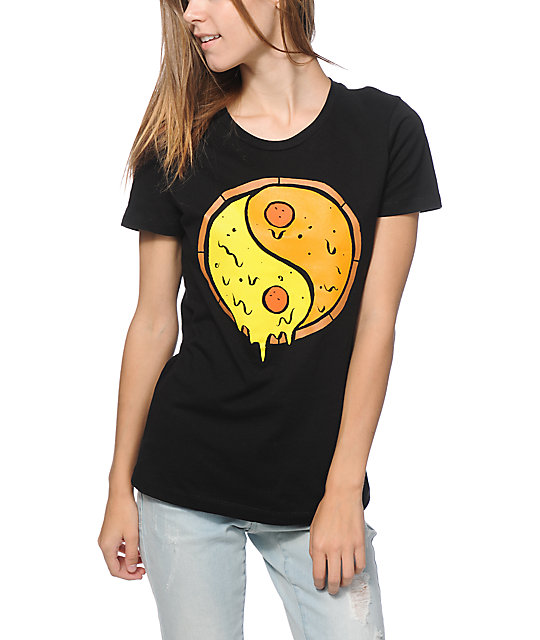 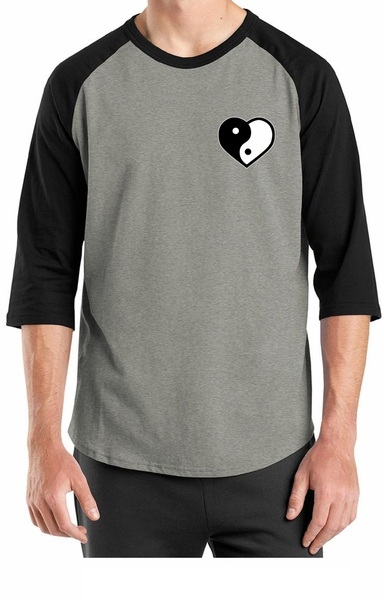 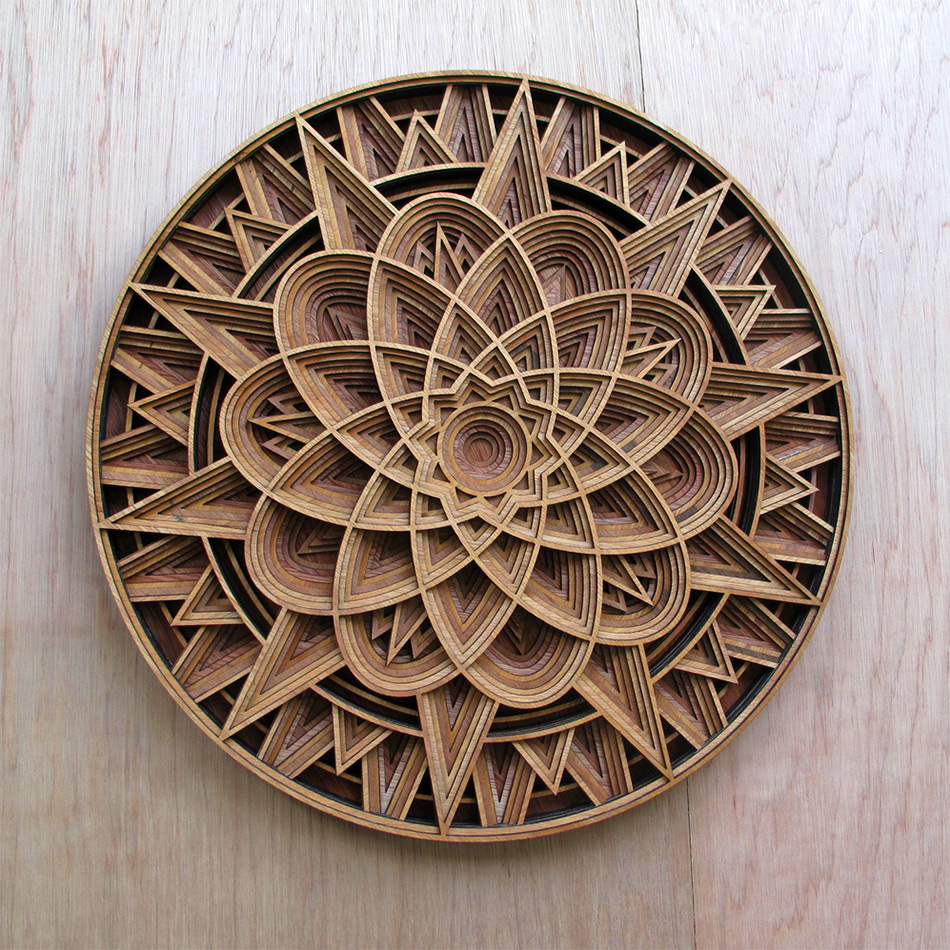 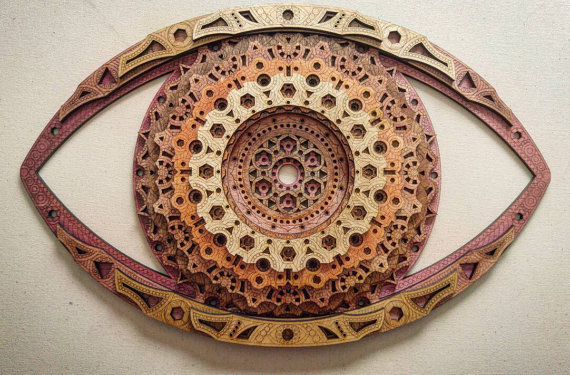 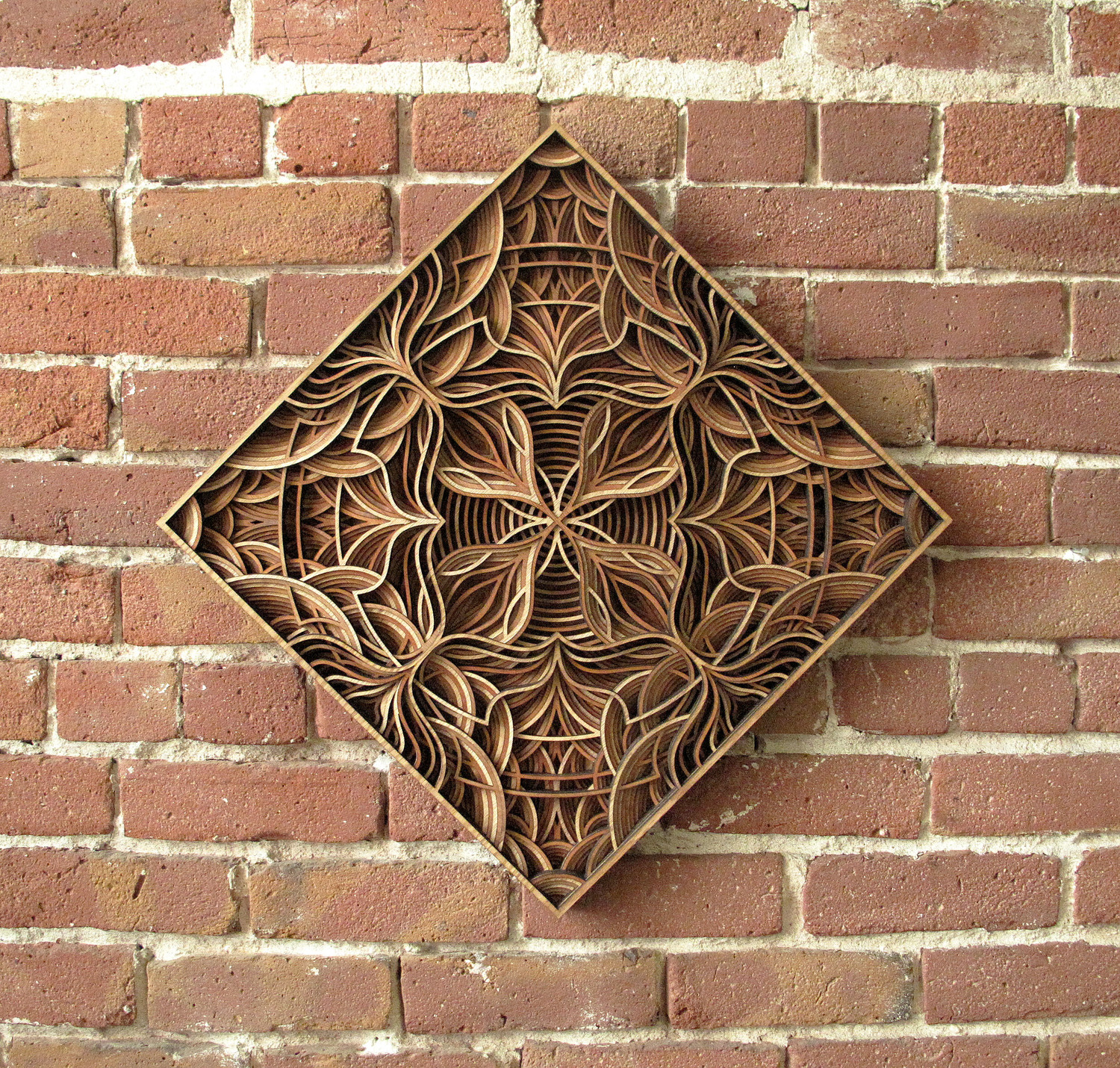 Activitat
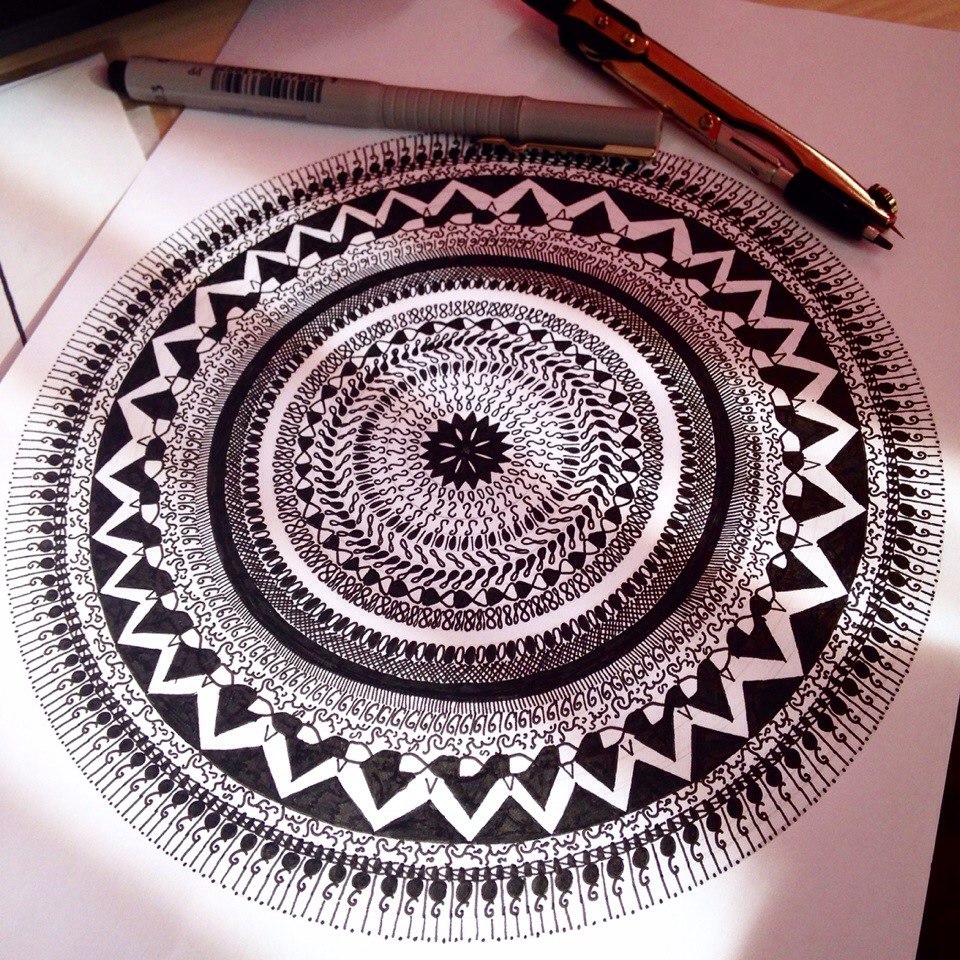 Realització lliure del vostre propi mandala. Ha de representar/contenir:
    - El vostre estat d’ànim, personalitat, inquietuds, etc. Visualitzar diapositiva 3: Com podem fer un mandala ? Formes i colors.
      -Els coneixements de geometria plana adquirits durant el desenvolupament d’aquesta unitat didàctica utilitzant els instruments propis del dibuix tècnic (Regle, compàs, escaire i cartabó).
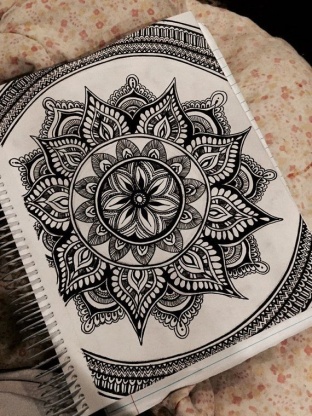 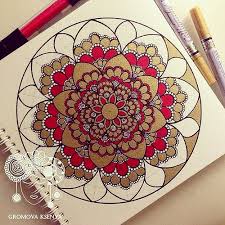 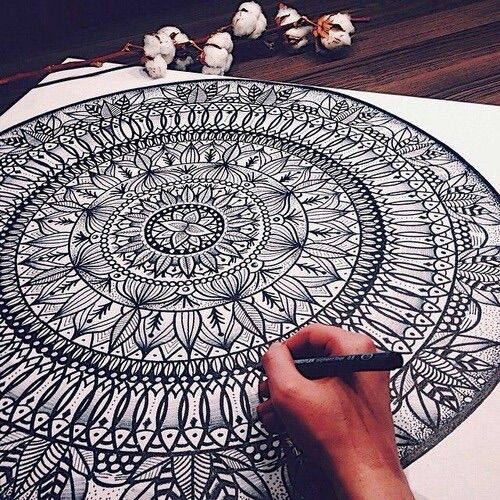 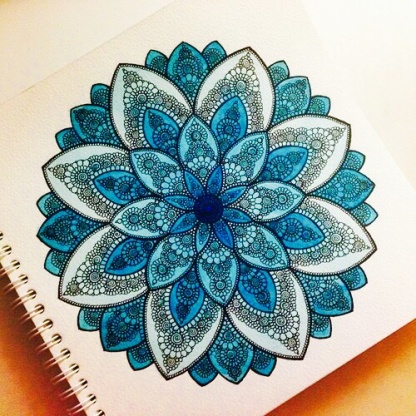 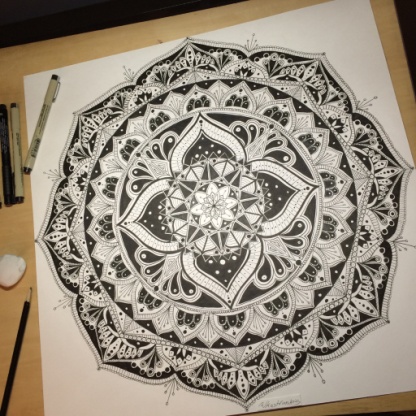 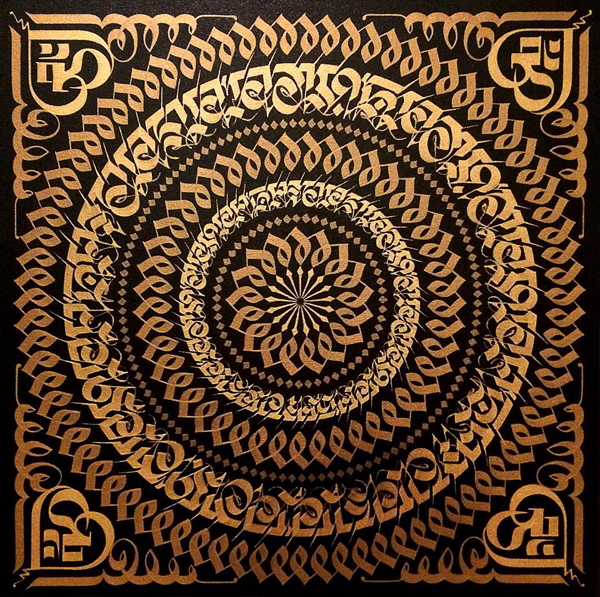 https://www.youtube.com/channel/UCjs3b29dIKuC5s0msqoPEUg
Activitat Opcional
Mandales en pedra (‘Pebble mandalas’ )







https://www.youtube.com/watch?v=k7u7O5dkoxA
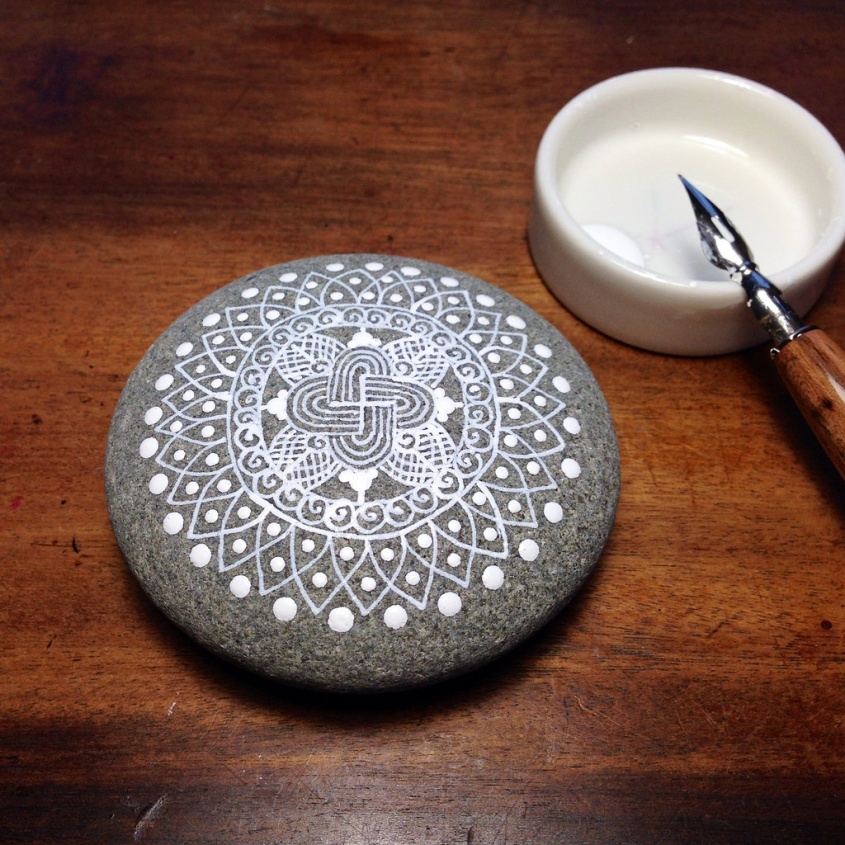 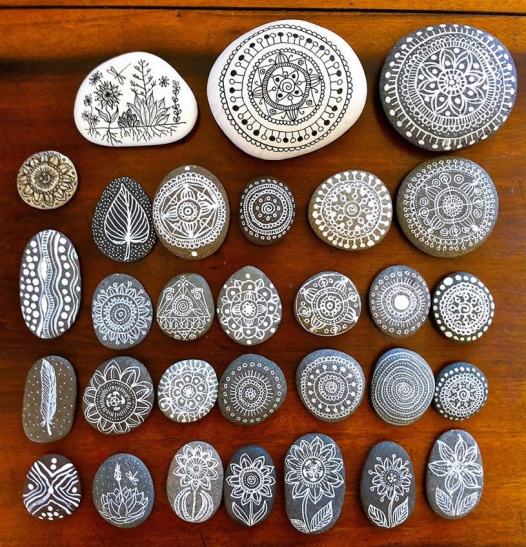 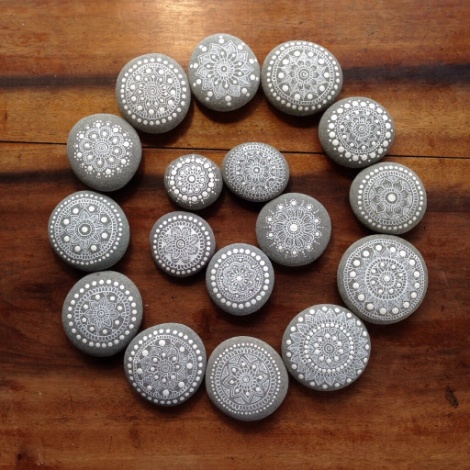 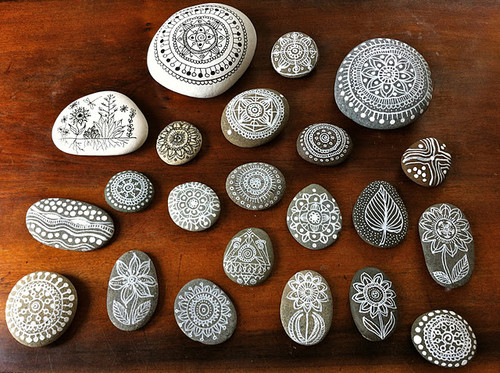 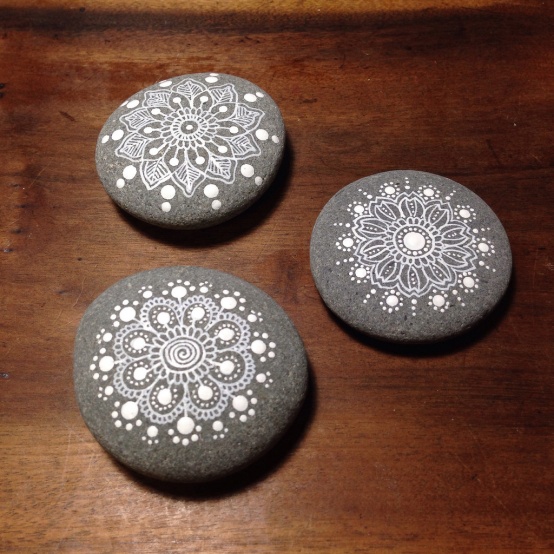 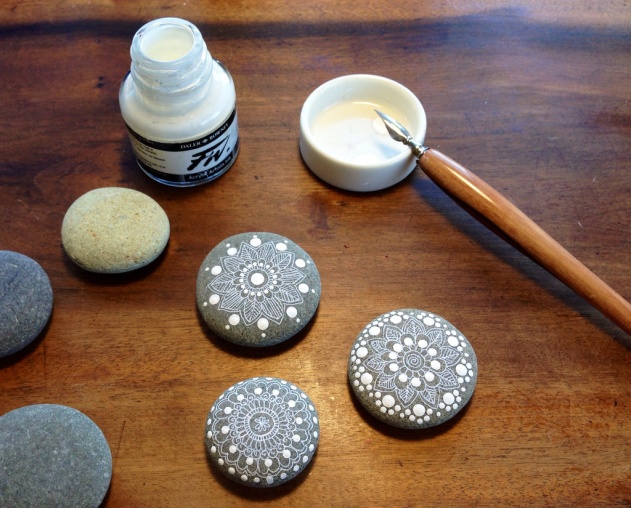 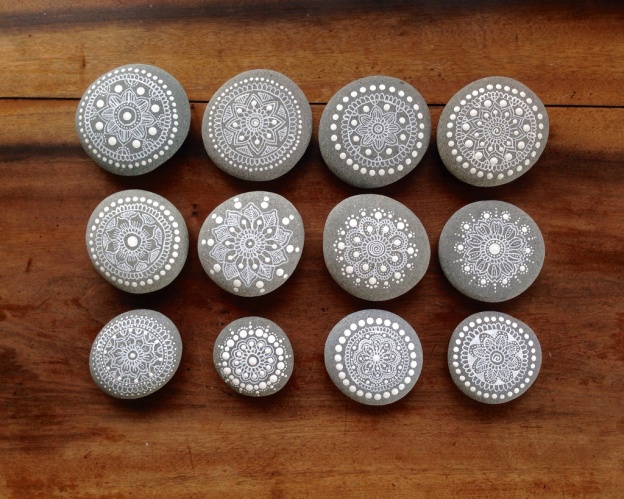 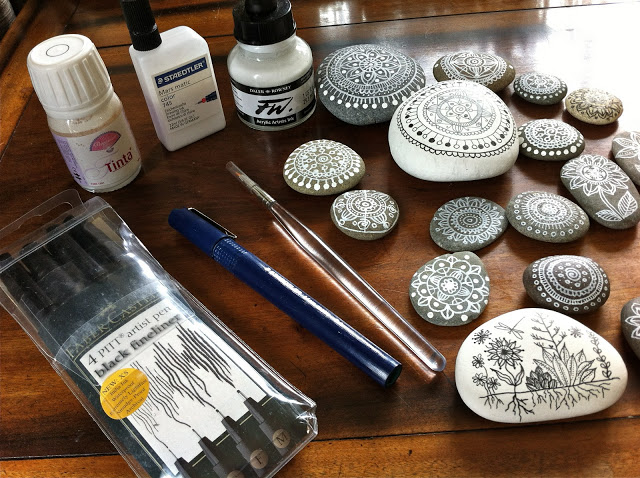 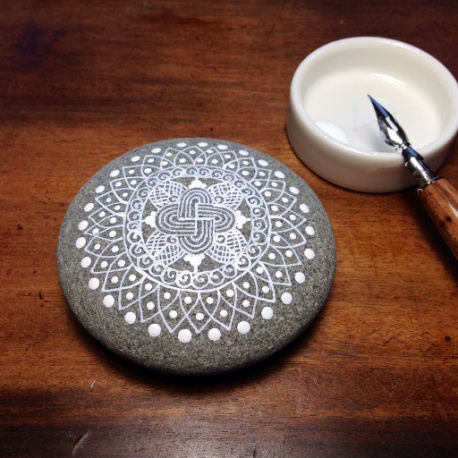 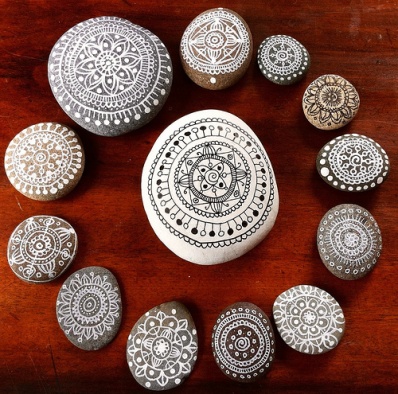 ·Música relaxant:
 
https://www.youtube.com/watch?v=BuzrLx-fRco

https://www.youtube.com/watch?v=zSZVonXN-VA